Patient Name:                Amira Ebrahim
Patient Details:
Female , 32 years old
Complain:
Burn on upper legs
Treatment:
………..
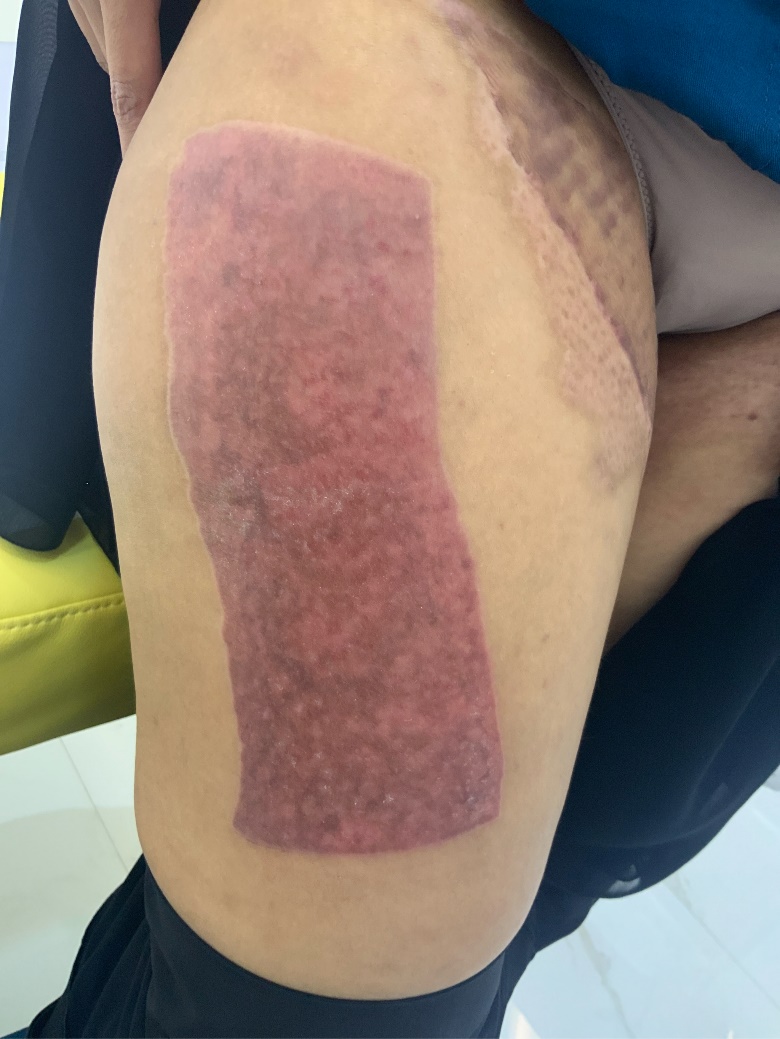 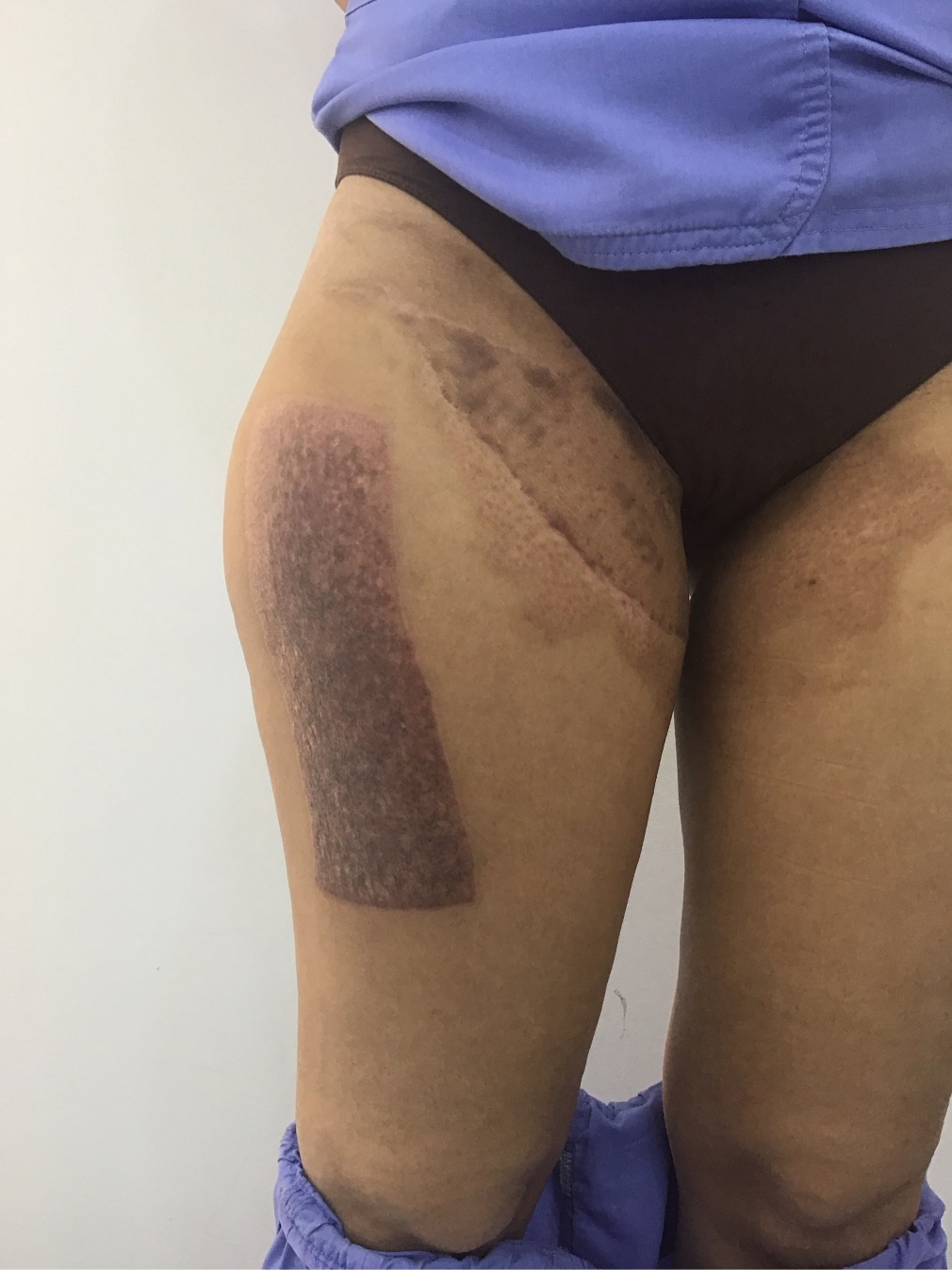 Before 07/ 10/2024
After19/11/2024
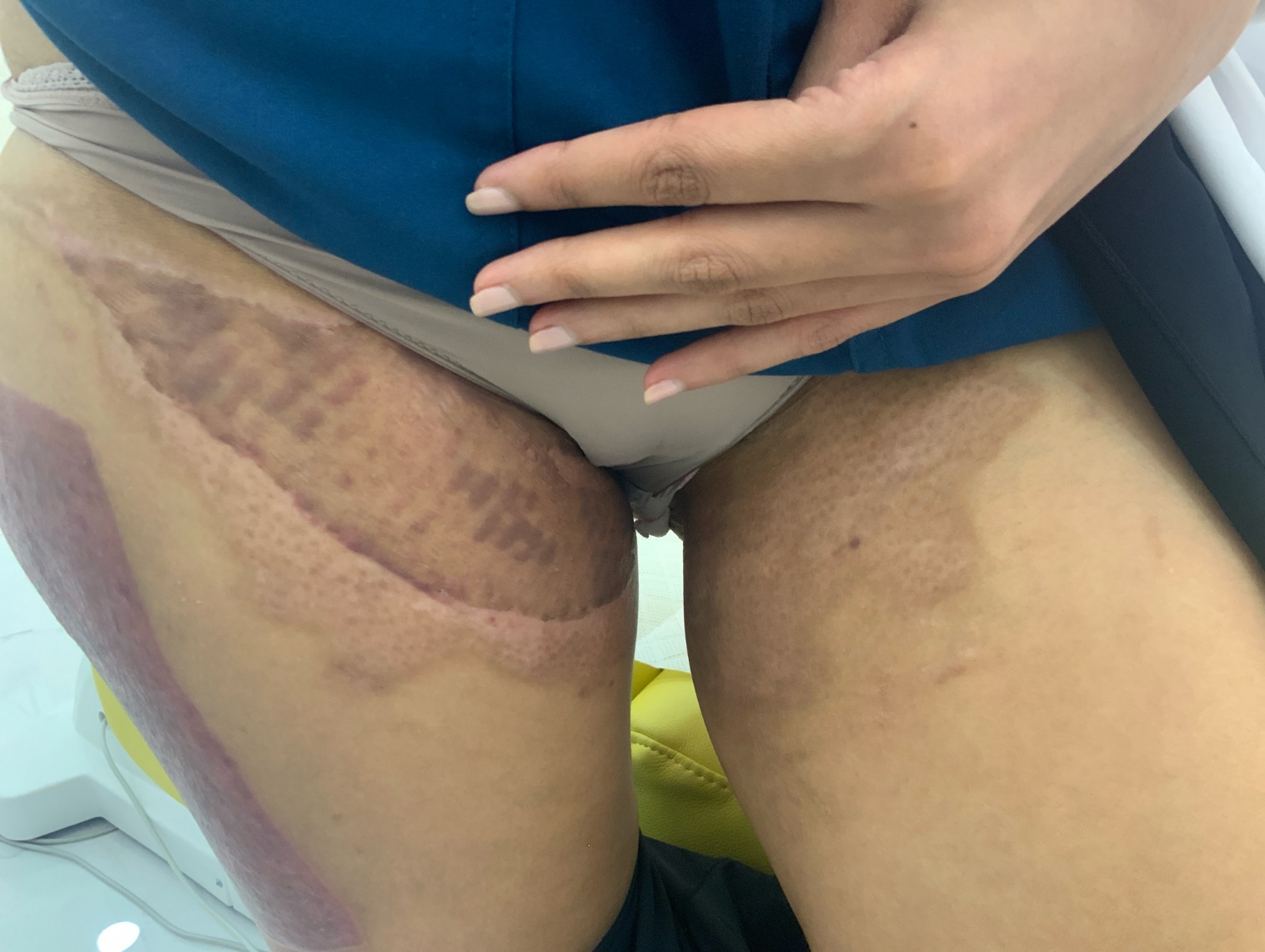 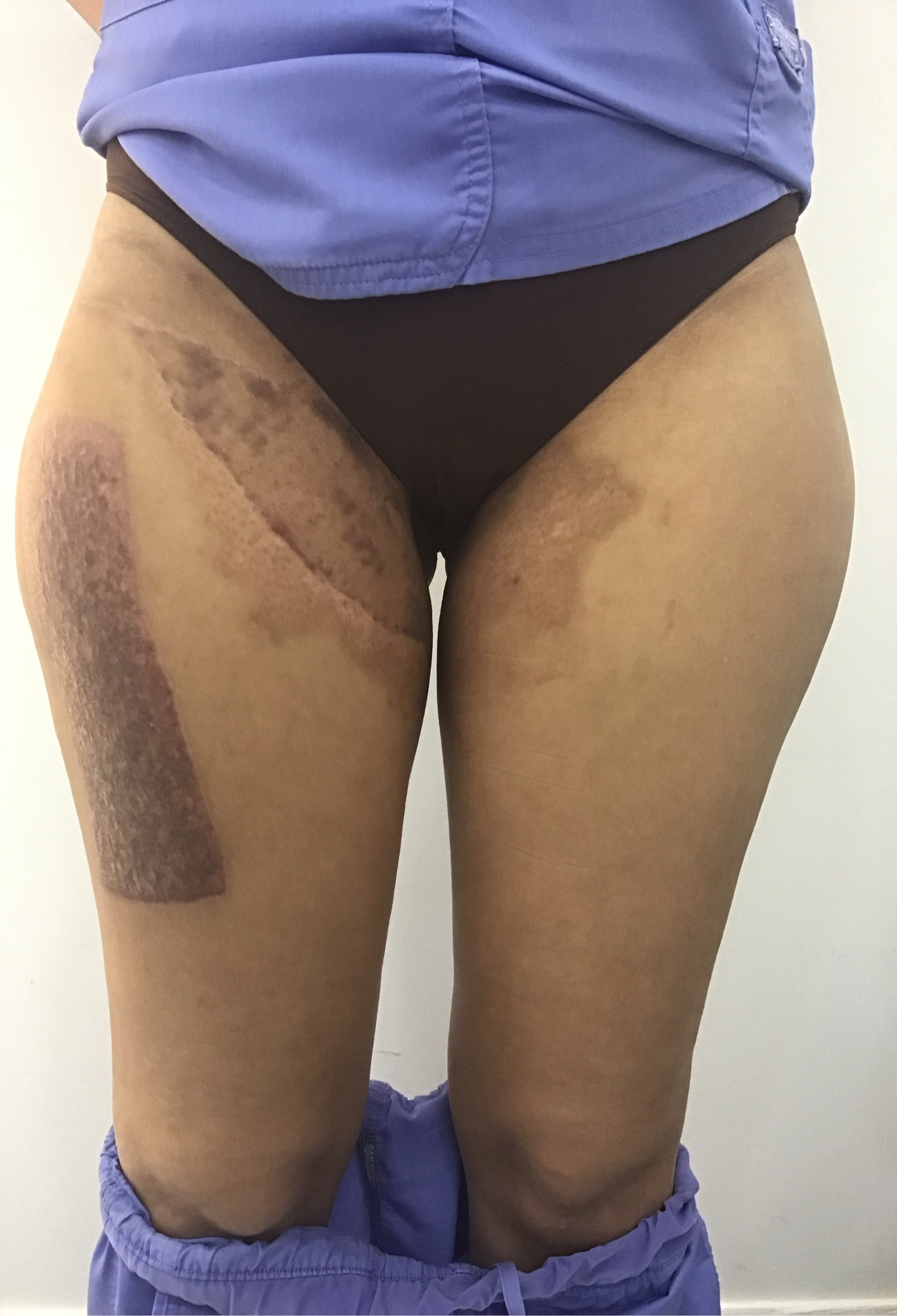 After19/11/2024
Before 07/ 10/2024
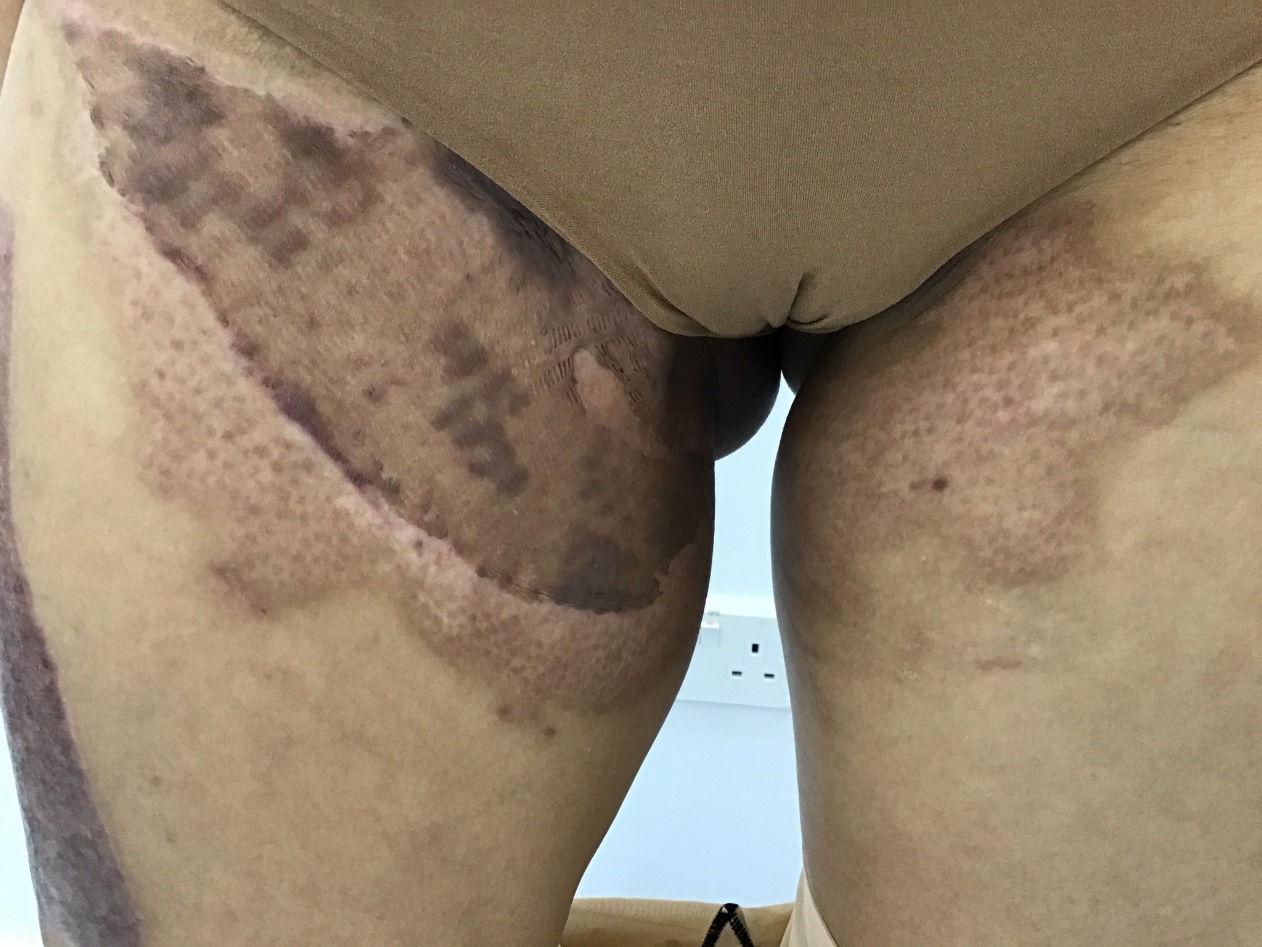 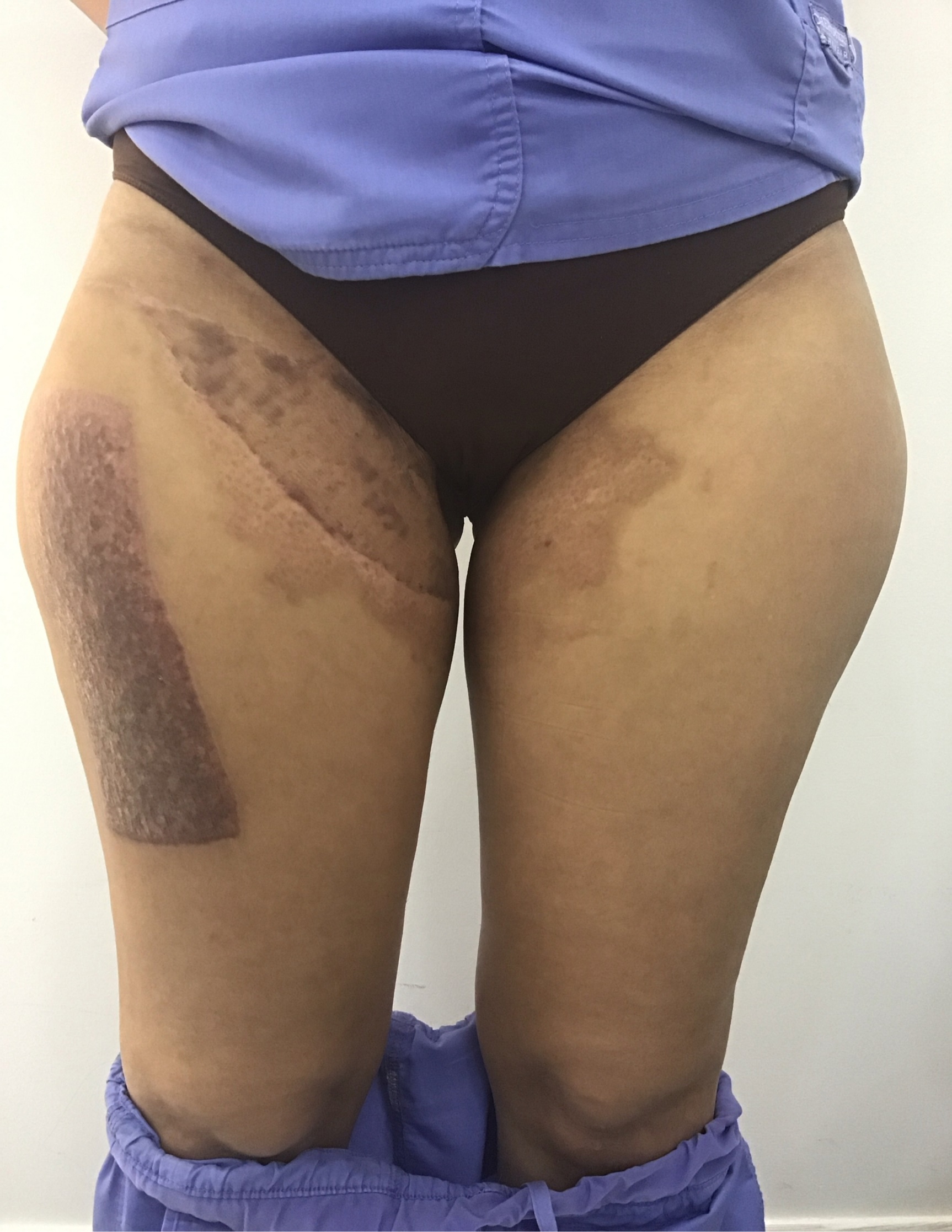 After19/11/2024
Before 07/ 10/2024
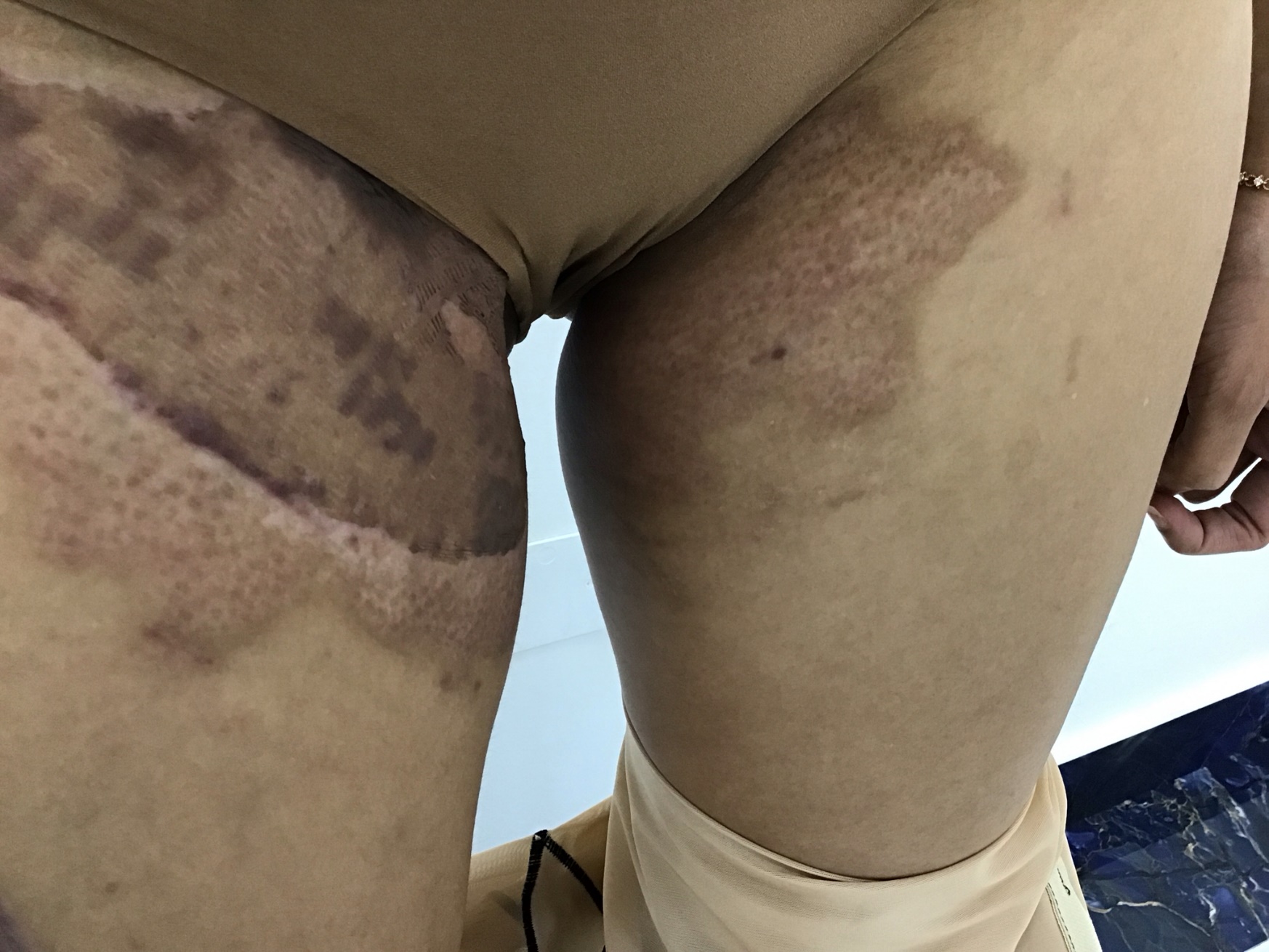 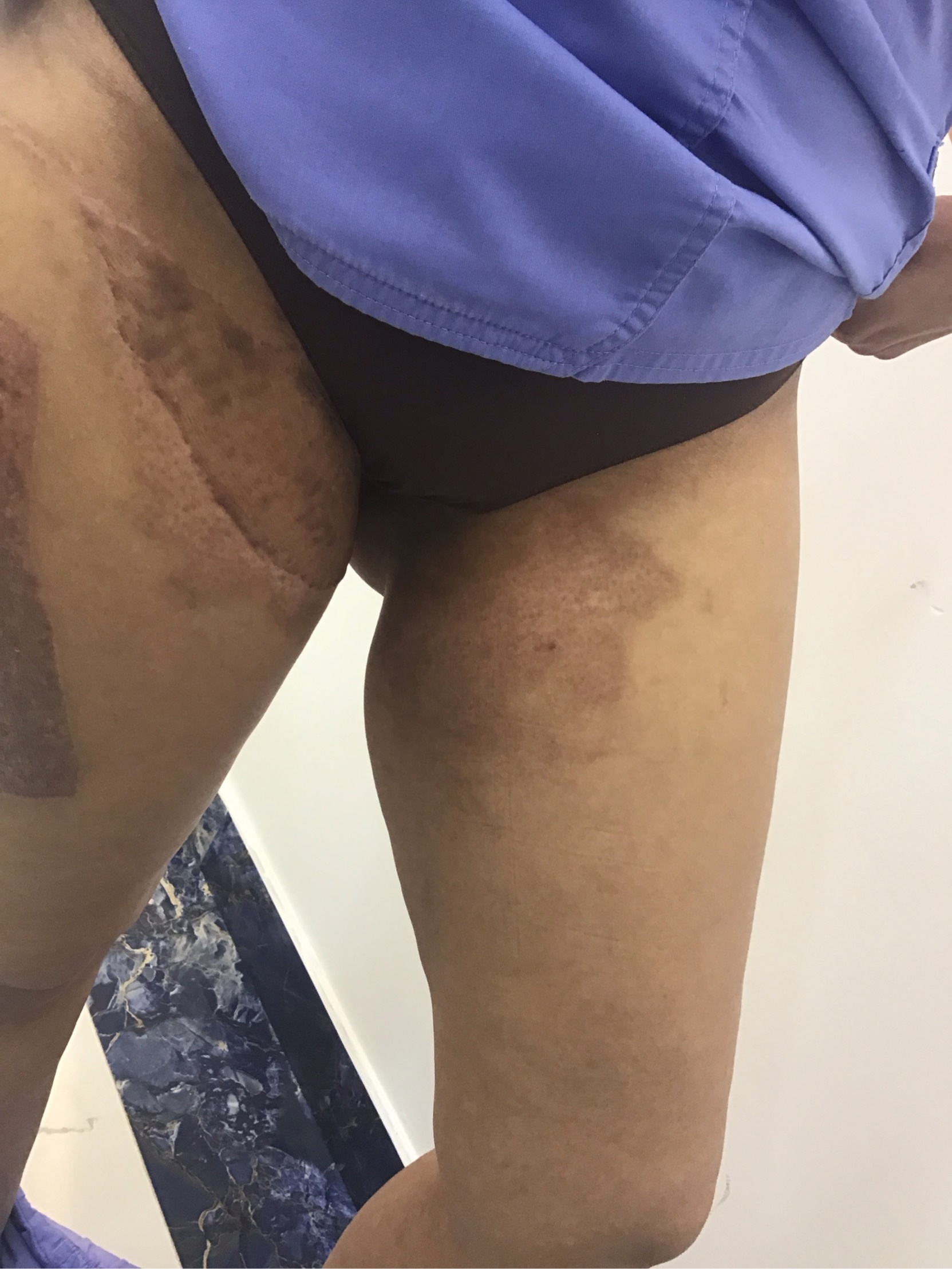 Before 07/ 10/2024
After19/11/2024